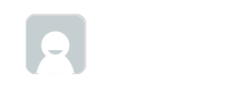 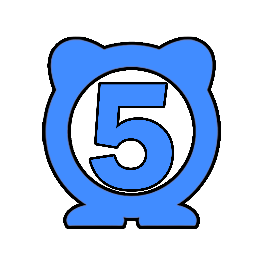 Log In
EVERYTIME
Celeb Five
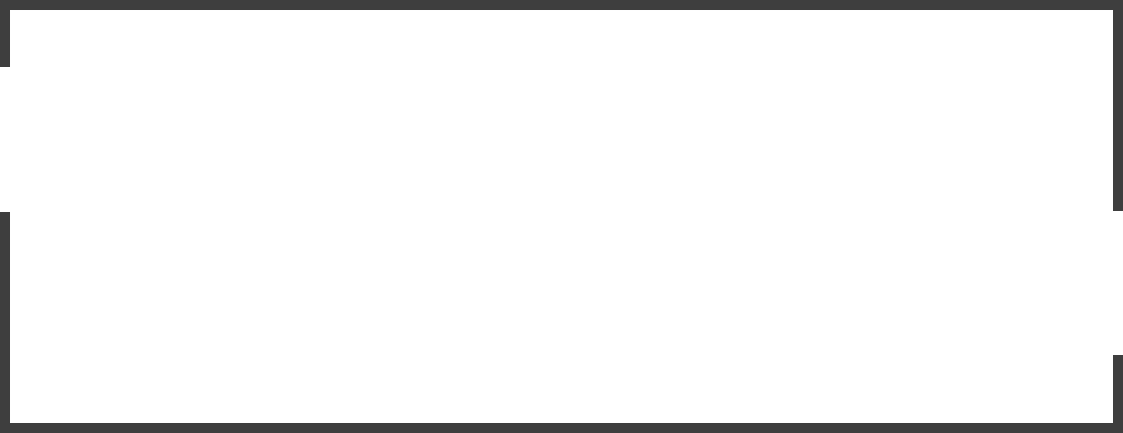 MEAN스택을 활용한
에브리타임 서비스
주소 : celebtime.herokuapp.com
05
정현성 김성일 반정원
이연재 최명진
PROCESS
OFOUR 
PROJECT
START
주제 선정  이유
기존 앱뿐만 아니라 
웹에서도 쉽게 이용 가능한 
학생들이 필요로 하는 정보가
모여 있는 사이트 개발 목적
3. 토큰, 인증서 발급
1. 메인페이지 소개
2. 각 메뉴별 기능 소개
사용자 등록/로그인
공지사항(학식,셔틀버스)
시간표
게시판 DB 연동
- 공개토큰, 비밀토큰 발급
인증서 발급
전자서명 간편 로그인
.
Capston
Design
Project
START
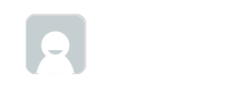 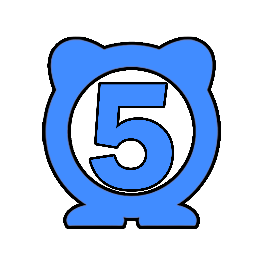 Log Out
CELEBTIME
Home.component.html
Main
Register
Login
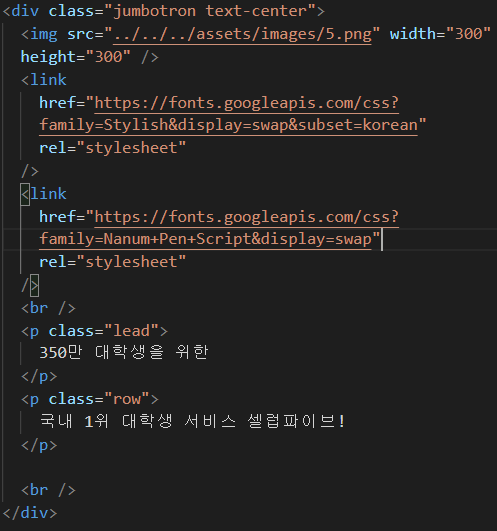 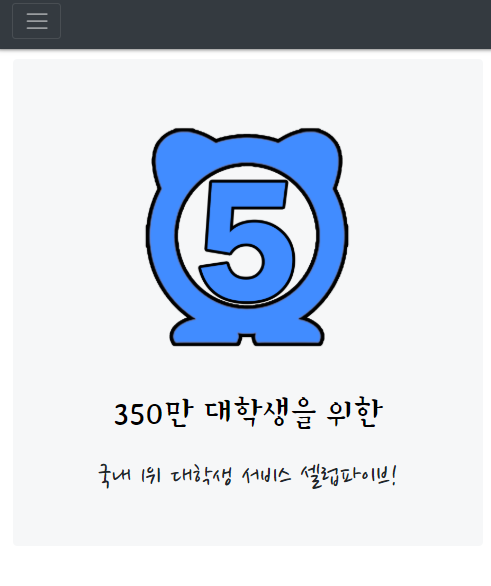 Write your post here!
정적 컨텐츠 생성
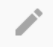 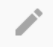 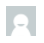 Anonymous
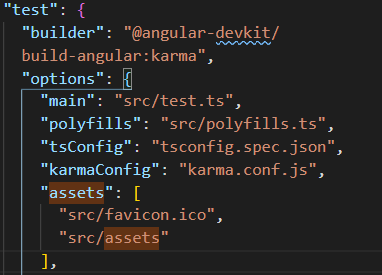 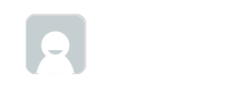 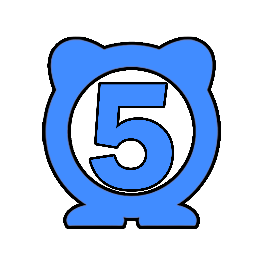 Log Out
CELEBTIME
Angular.json
Main
Register
Login
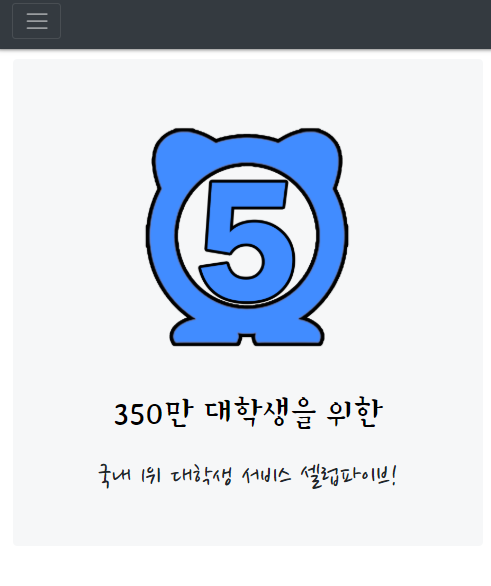 Write your post here!
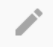 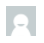 Anonymous
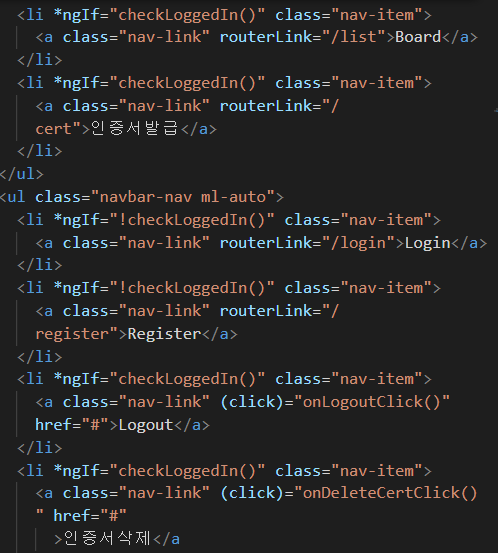 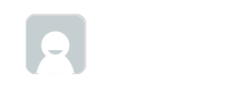 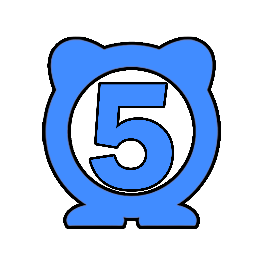 Log Out
CELEBTIME
Navbar.component.html
Main
Register
Login
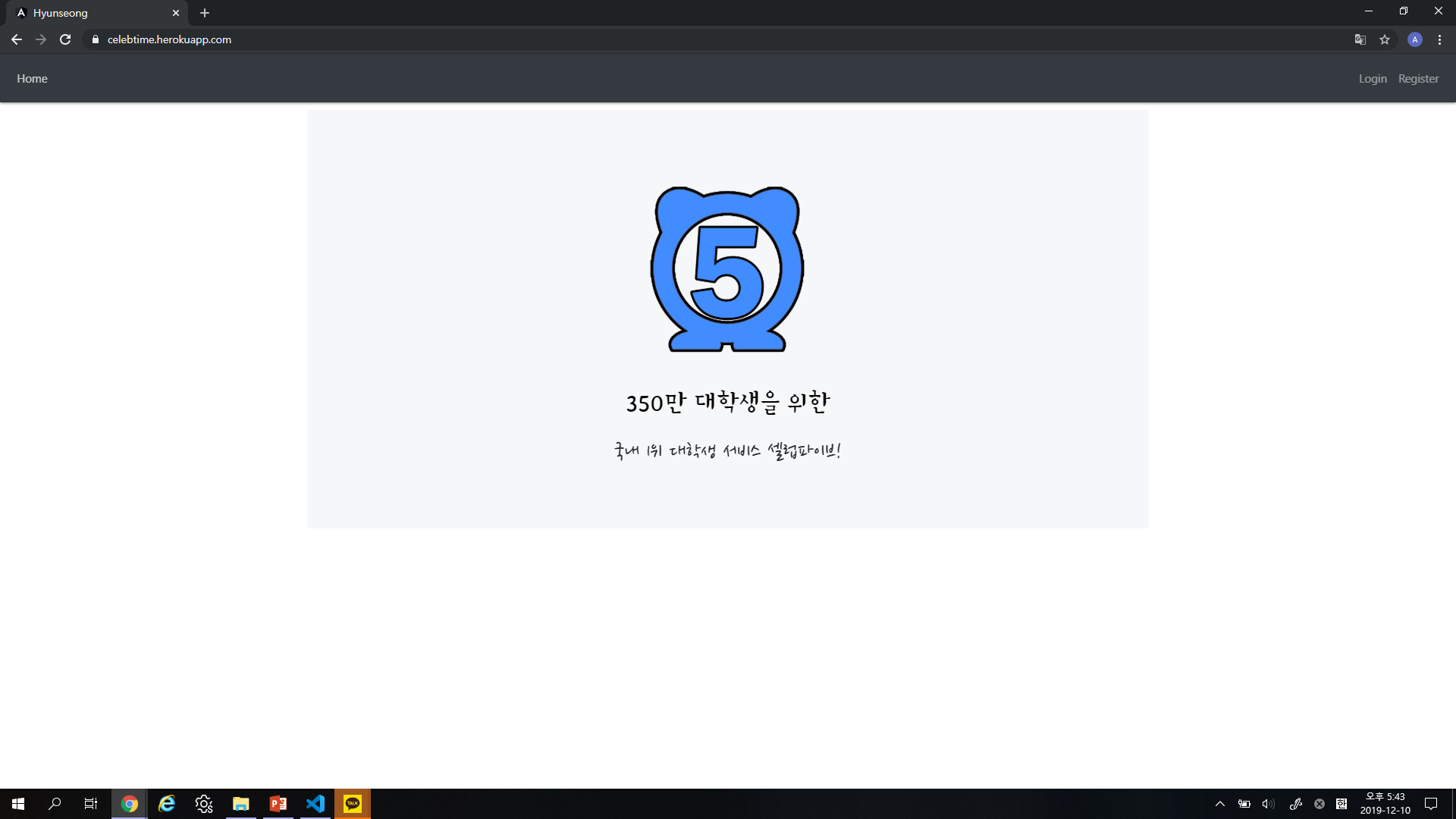 Write your post here!
로그인 여부에 따른 메뉴 표시
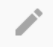 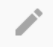 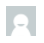 Anonymous
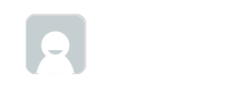 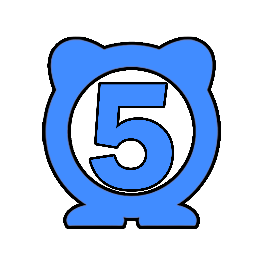 Log Out
CELEBTIME
Register.component
Main
Register
Login
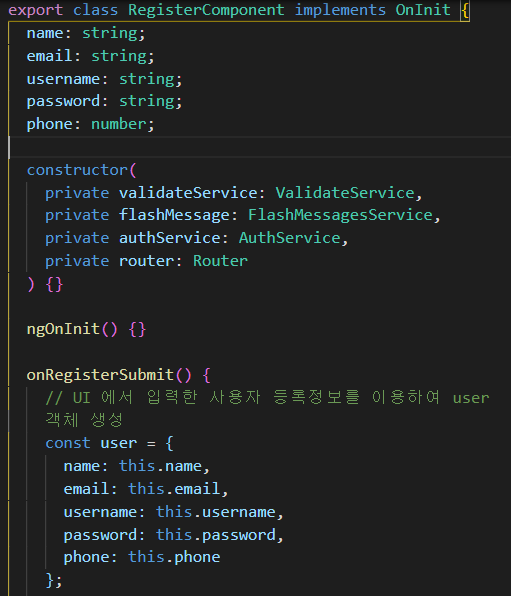 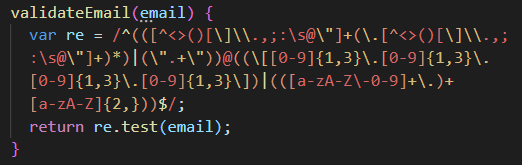 5개의 사용자 입력정보
[(ngModel)]  2-way data-binding
Validate.service.ts
사용자 입력값 검증 추가
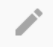 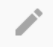 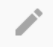 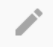 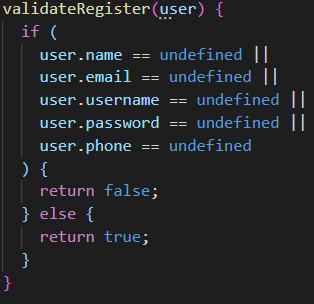 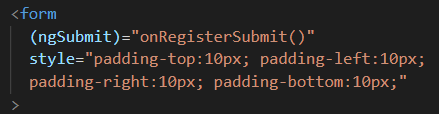 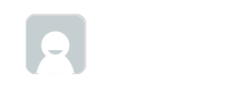 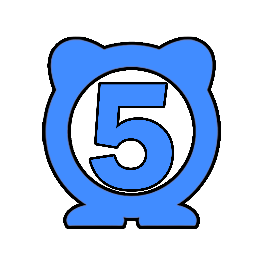 Log Out
CELEBTIME
사용자 등록 성공
Main
Register
Login
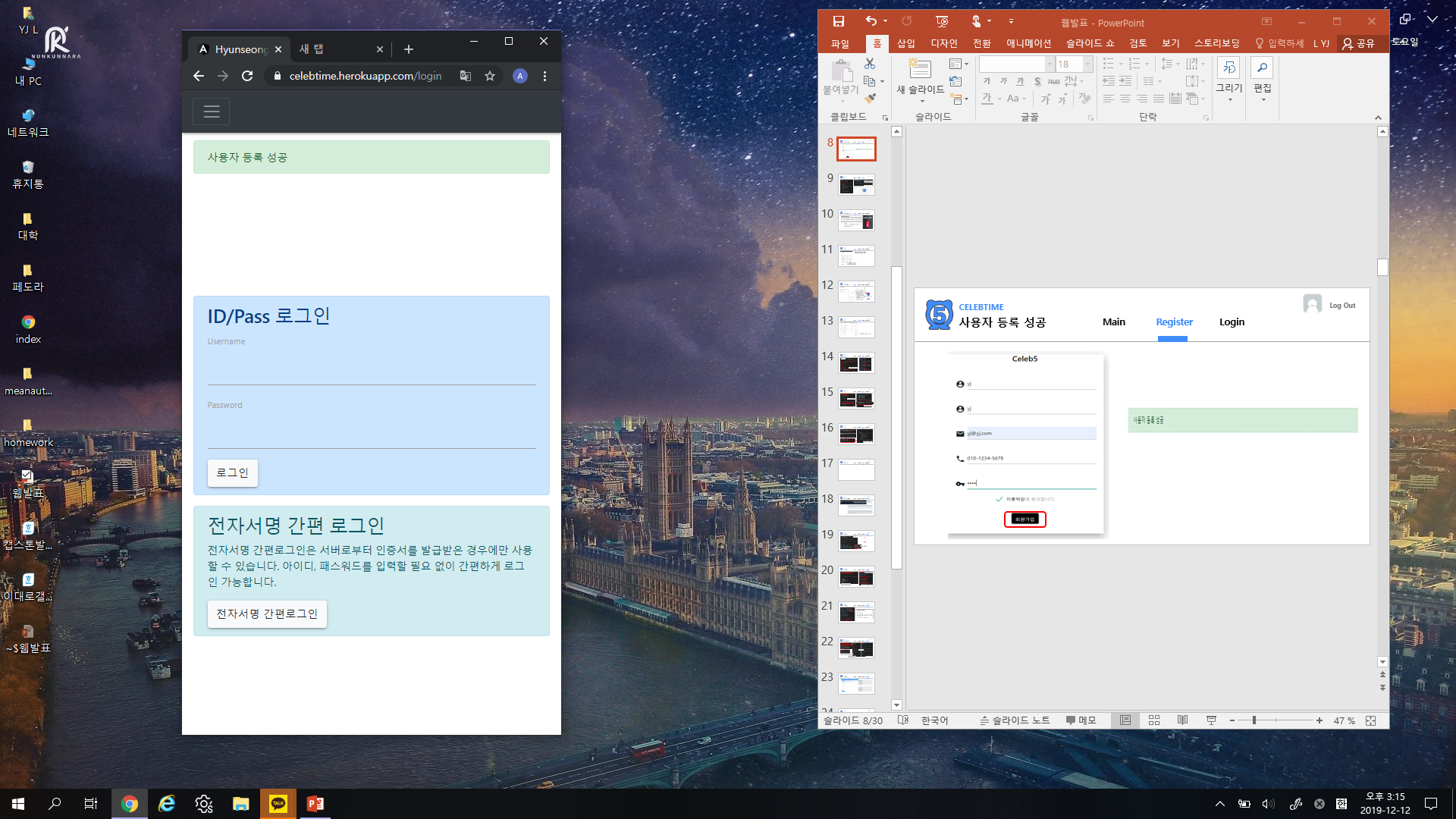 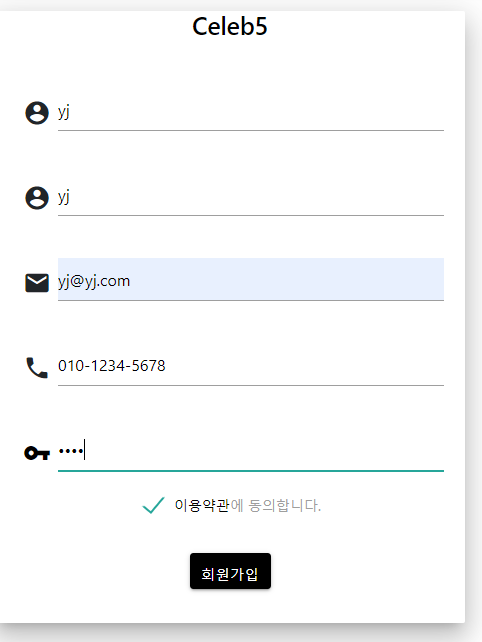 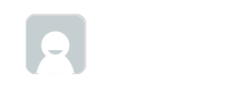 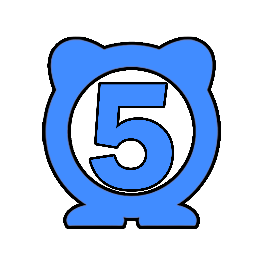 Log Out
CELEBTIME
Login
Main
Register
Login
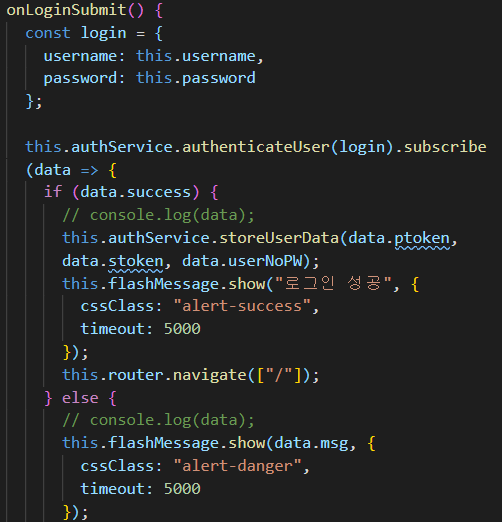 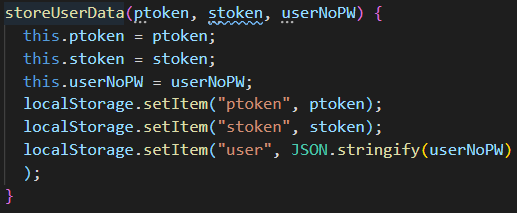 localStorage에 저장
JSON 형태 저장
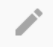 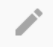 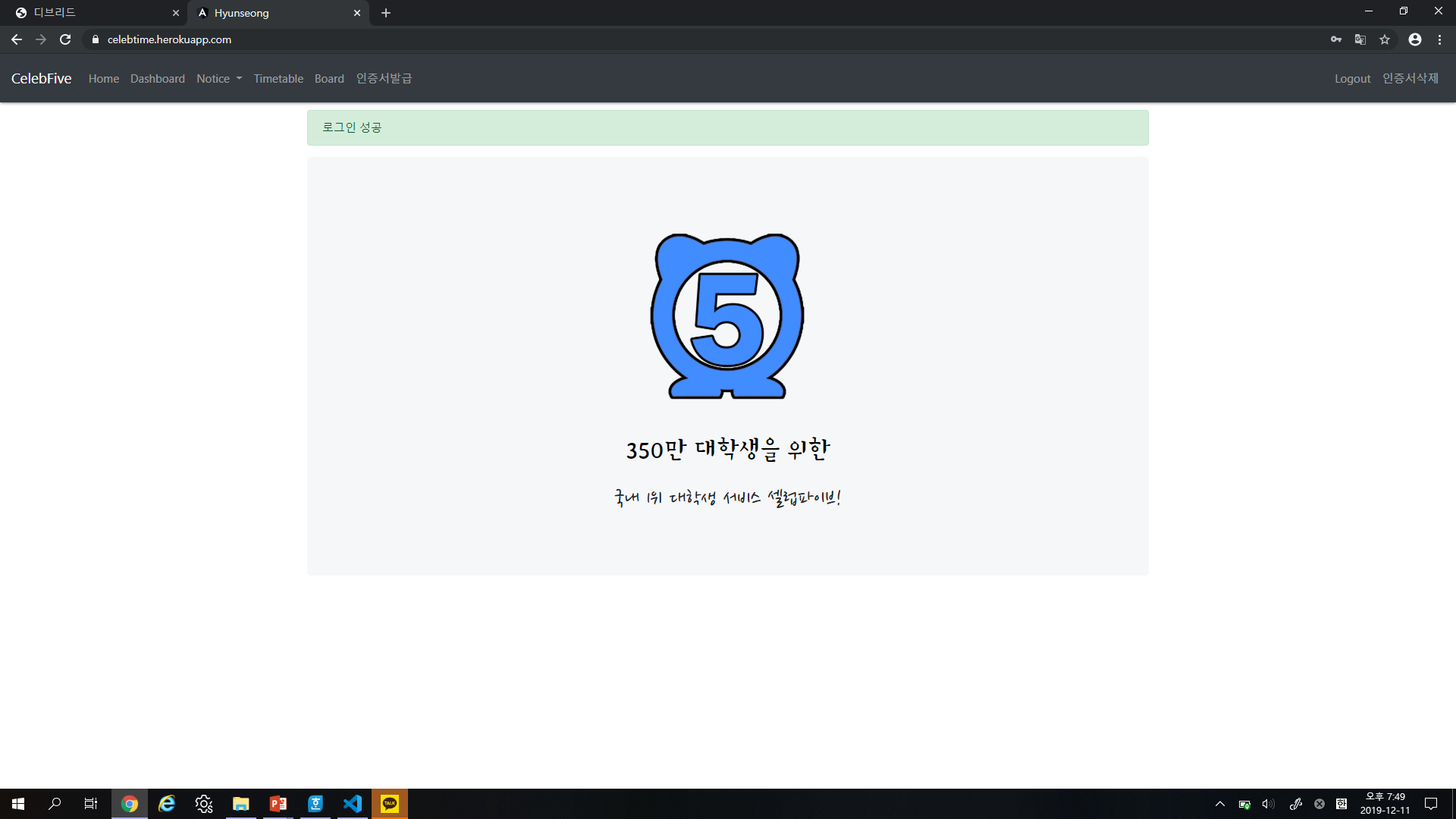 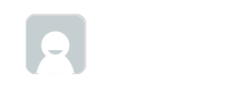 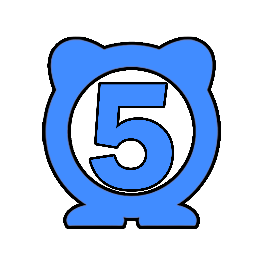 Log Out
CELEBTIME
라우터 및 메뉴 소개
Dashboard
Notice
Timetable
Board
Angular Routing?
사진
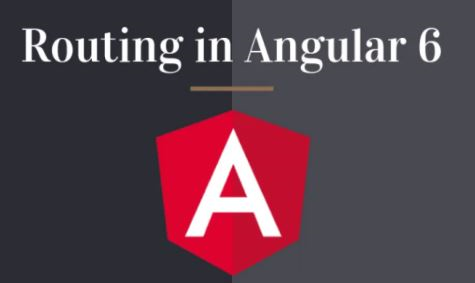 페이지 이동에도 페이지 리프레쉬가 없고, url에 따라 다른 페이지 템플릿을 일정한 영역에 불러와 주는 역할
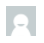 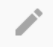 구현방법
app-routing.module.ts에 컴포넌트 등록
Angular Routing을 이용하기 위해 RouterModule 등록
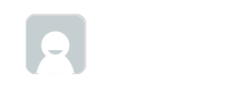 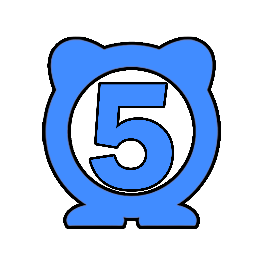 Log Out
CELEBTIME
공지사항
Dashboard
Notice
Timetable
Board
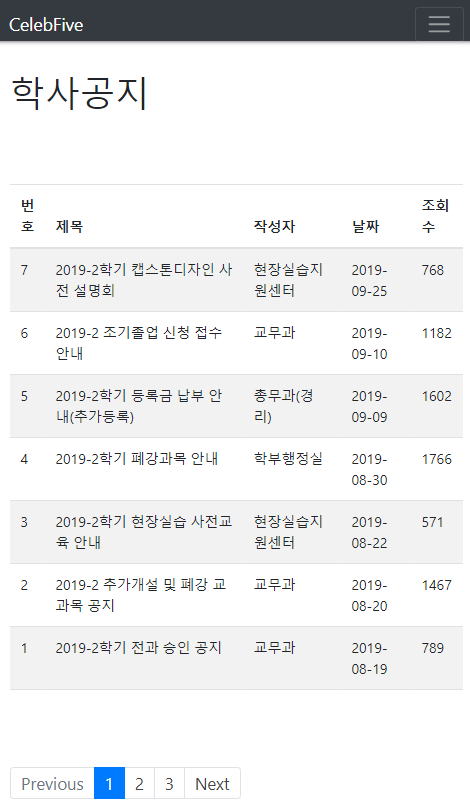 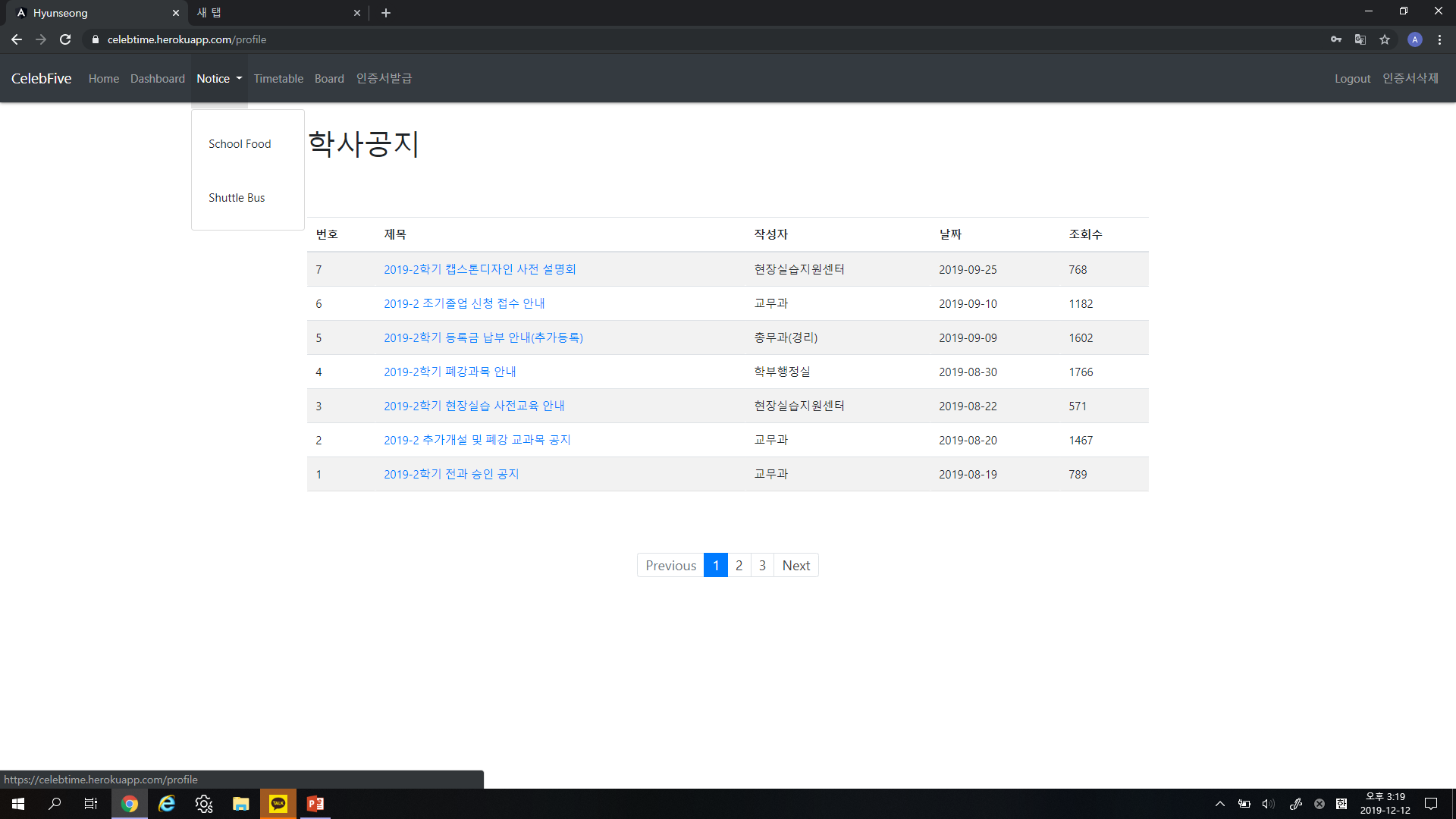 학교홈페이지 링크
Bootstrap dropdown 메뉴
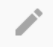 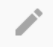 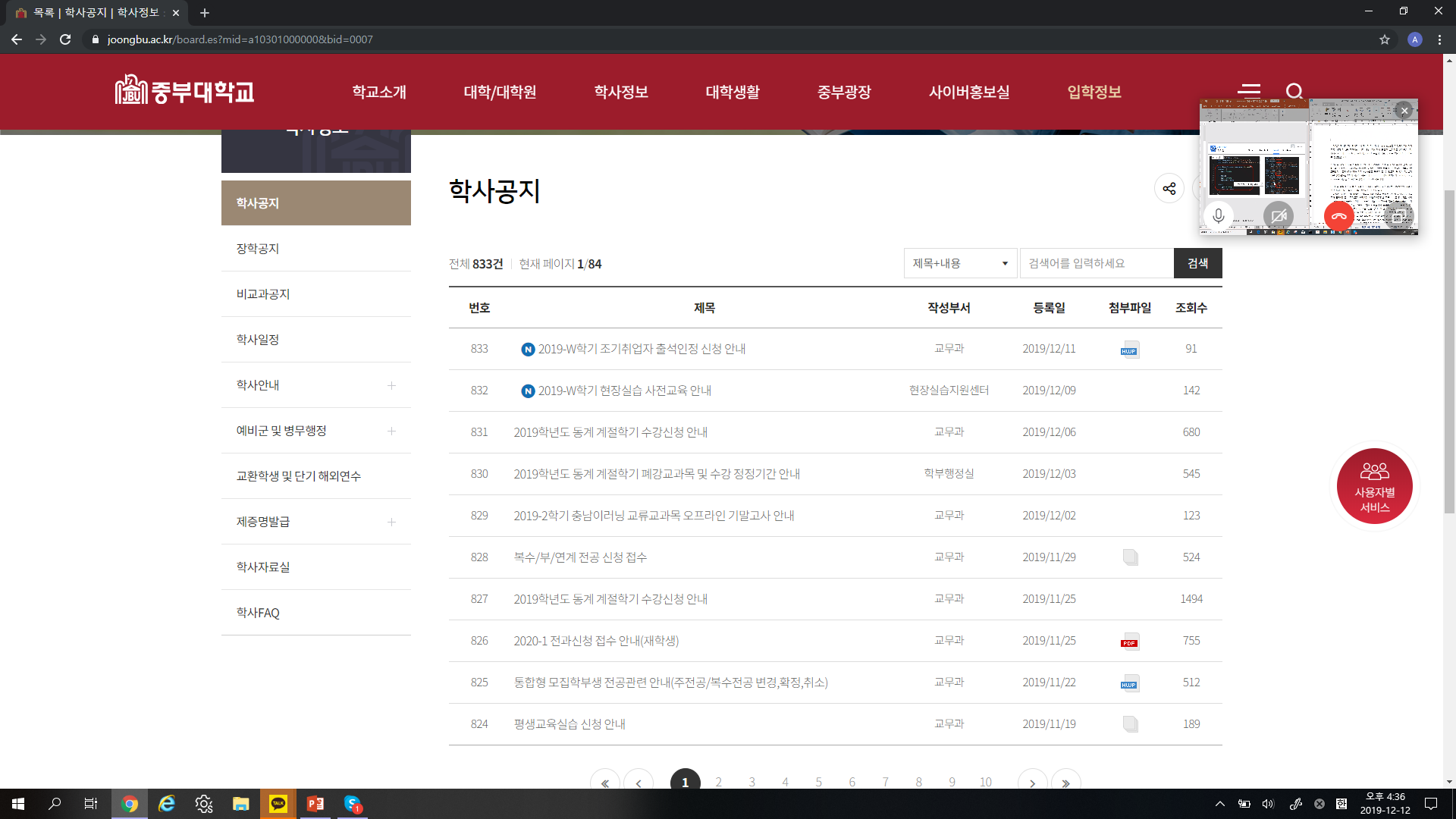 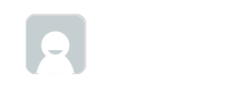 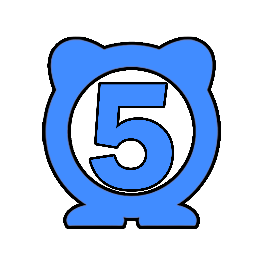 Log Out
CELEBTIME
학식
Dashboard
Notice
Timetable
Board
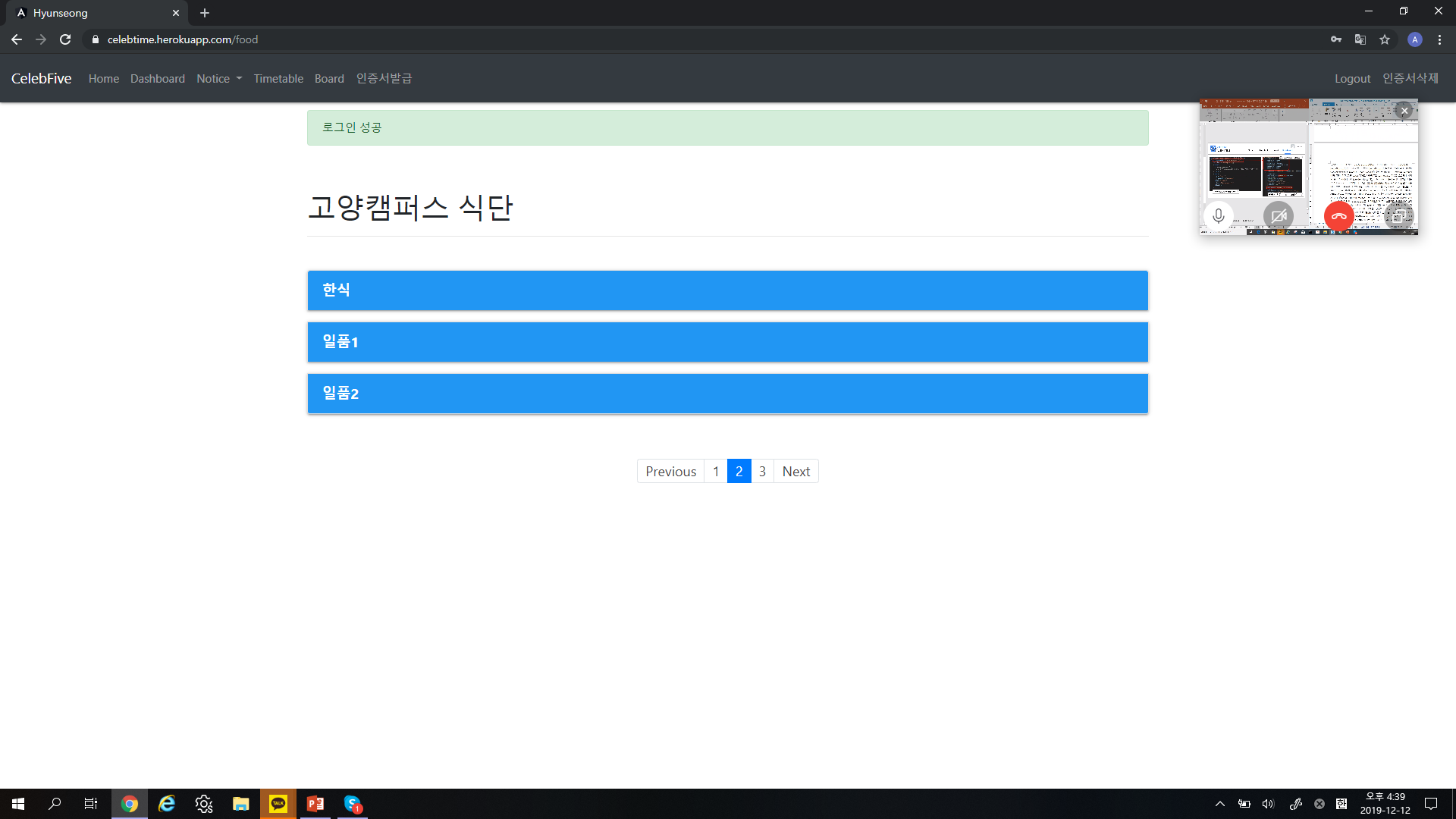 아코디언을 활용한 식단
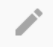 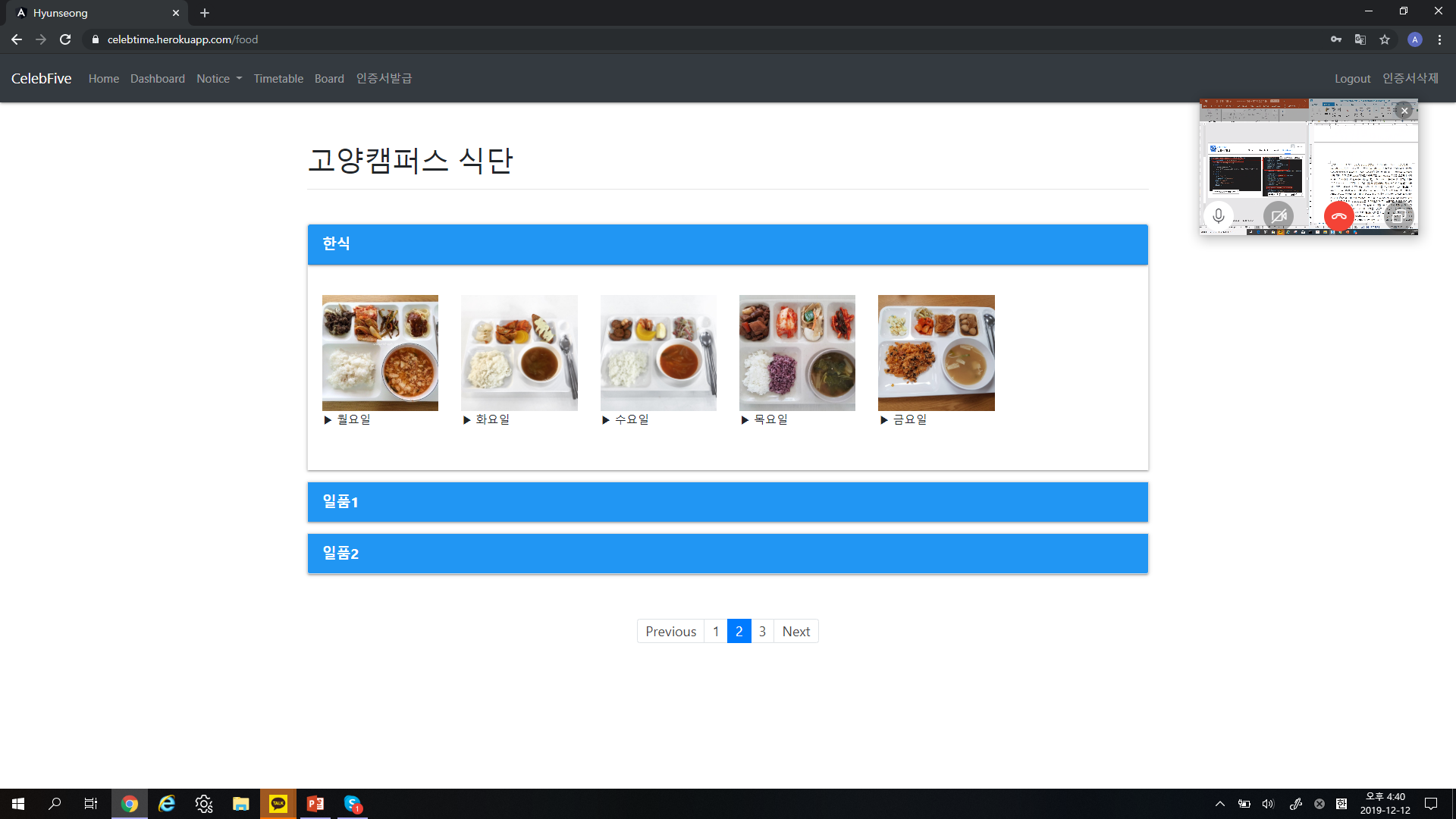 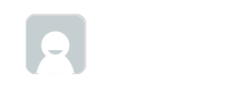 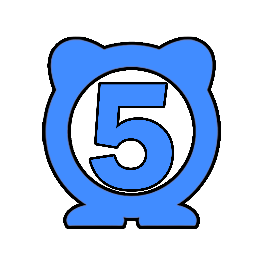 Log Out
CELEBTIME
셔틀버스
Dashboard
Notice
Timetable
Board
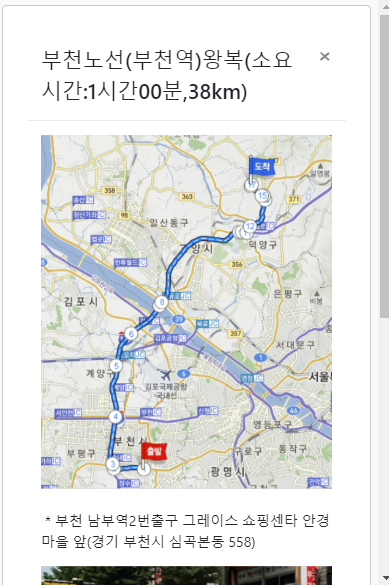 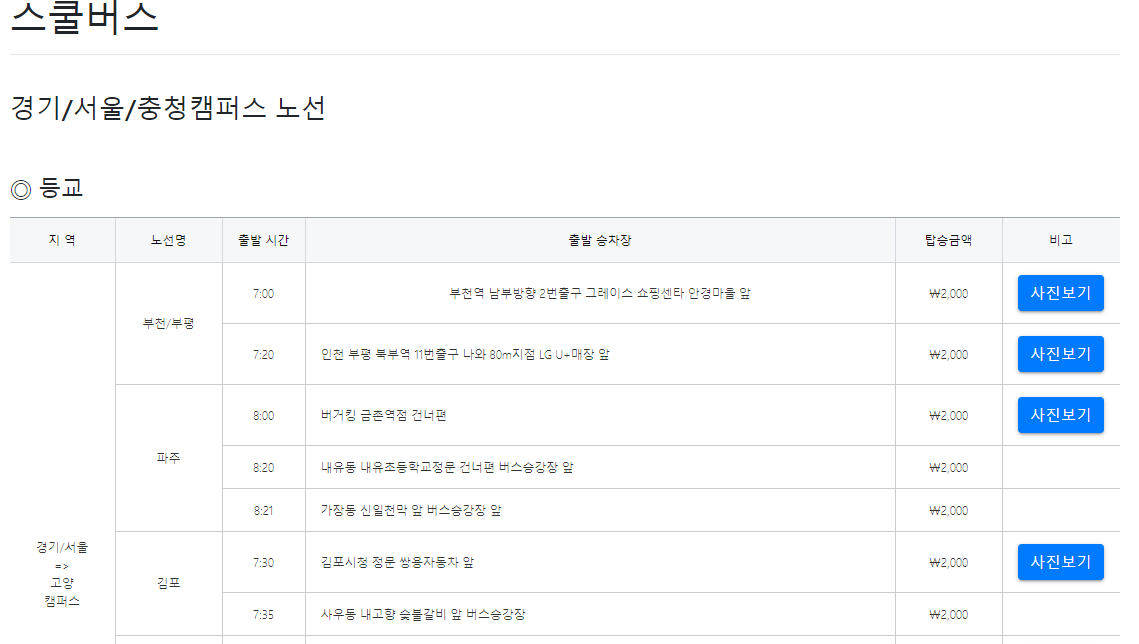 Modal을 활용한 셔틀버스
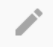 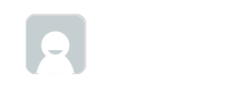 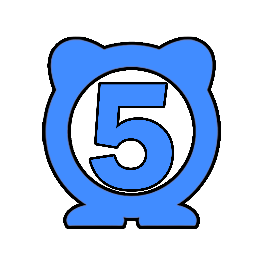 Log Out
CELEBTIME
시간표
Dashboard
Notice
Timetable
Board
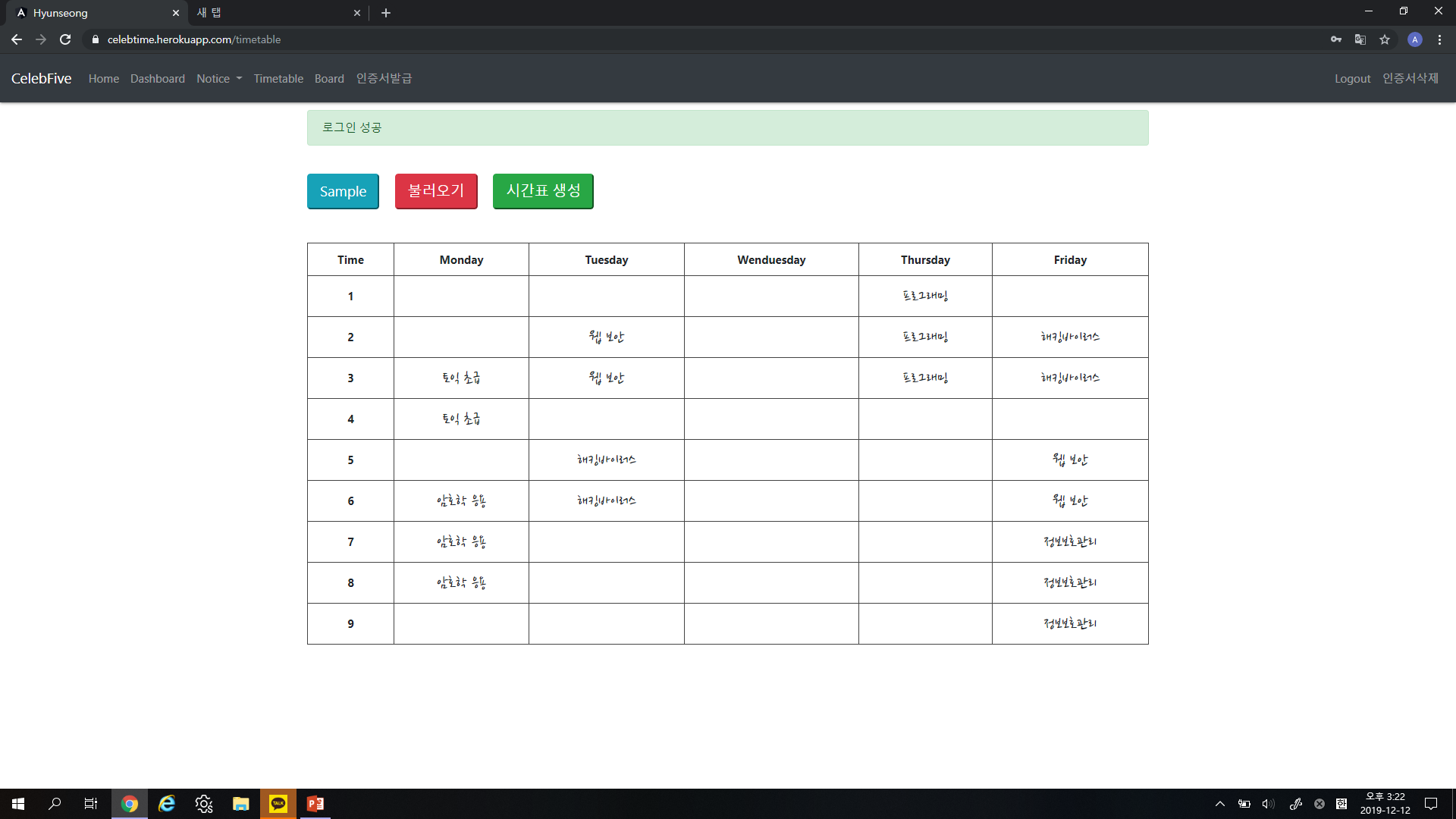 Table을 활용한 시간표
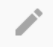 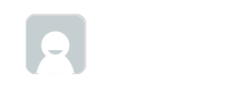 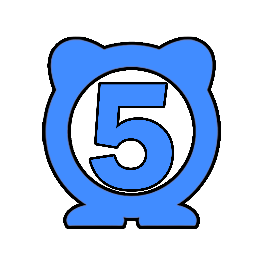 Log Out
CELEBTIME
게시판
Dashboard
Notice
Timetable
Board
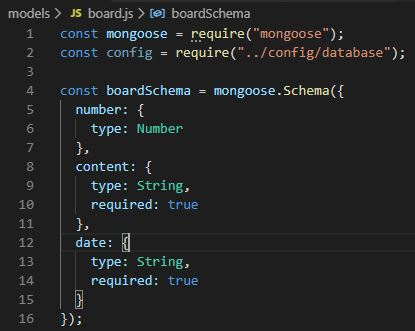 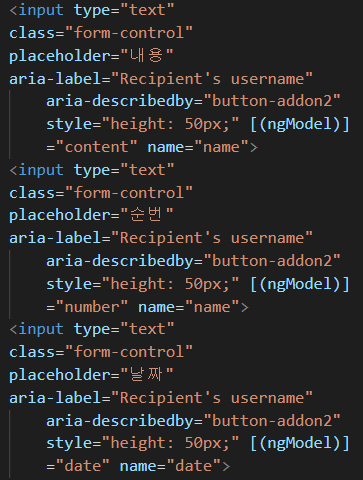 board.js
1. 필요한 스키마 생성
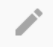 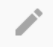 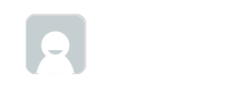 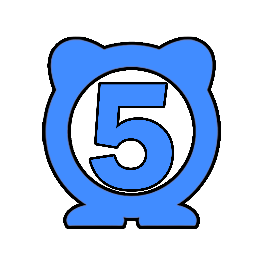 Log Out
CELEBTIME
게시판
Dashboard
Notice
Timetable
Board
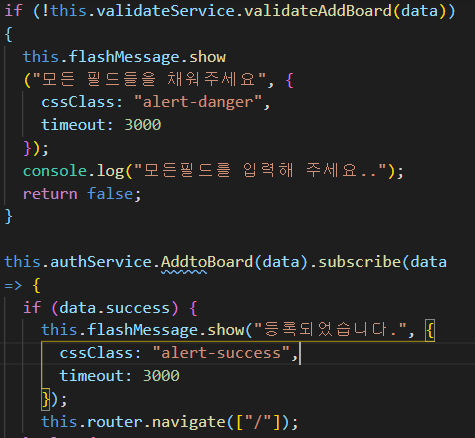 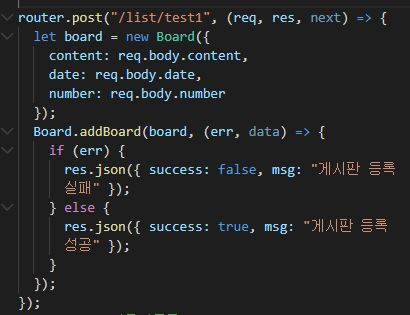 3. 게시판 DB 저장
2. 작성한 글을 검증
list.component.ts
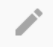 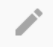 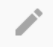 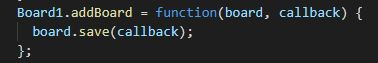 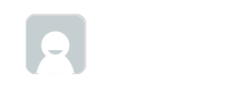 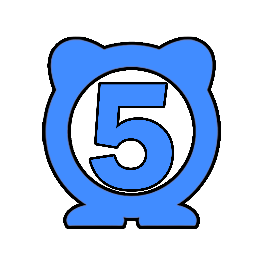 Log Out
CELEBTIME
게시판
Dashboard
Notice
Timetable
Board
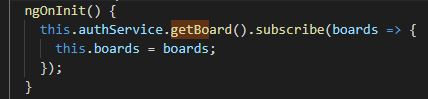 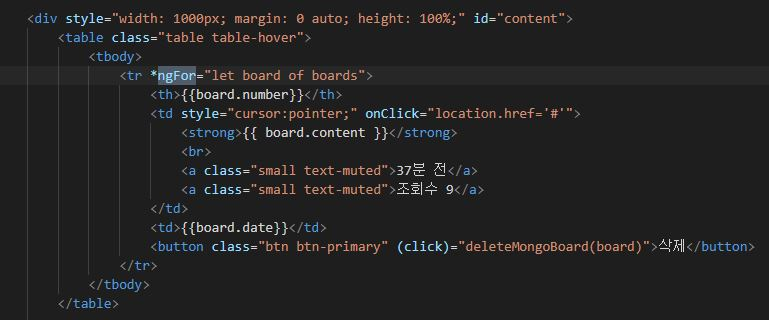 3. 게시판 DB 출력
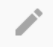 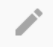 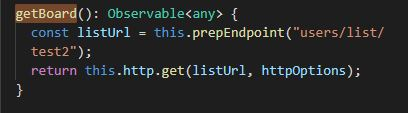 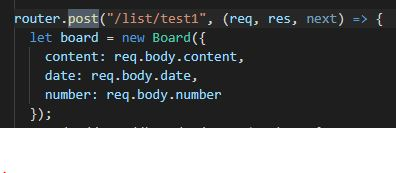 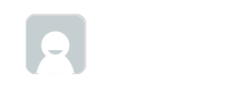 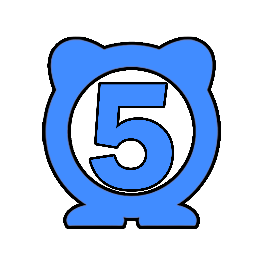 Log Out
CELEBTIME
게시판 성공
Dashboard
Notice
Timetable
Board
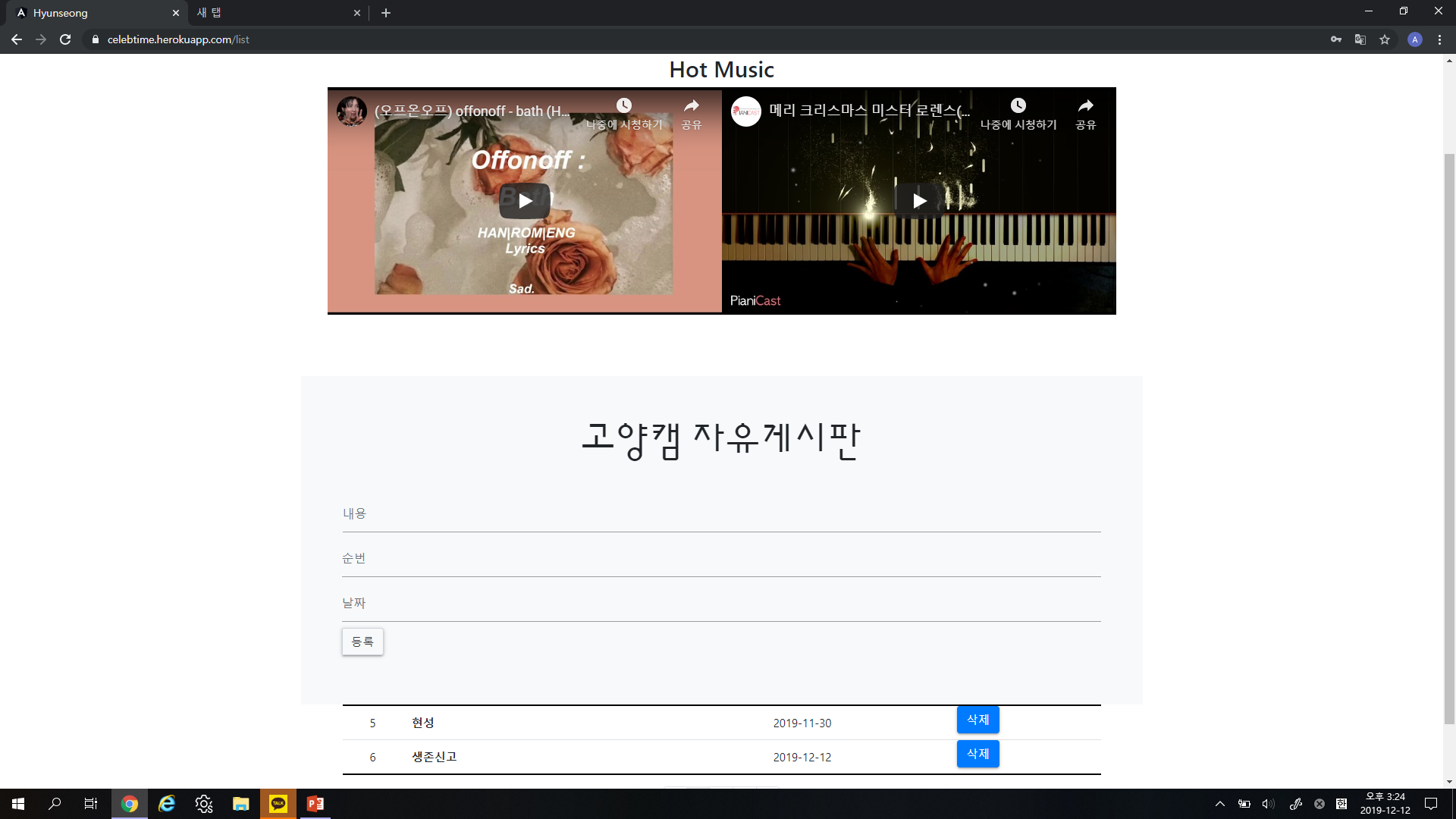 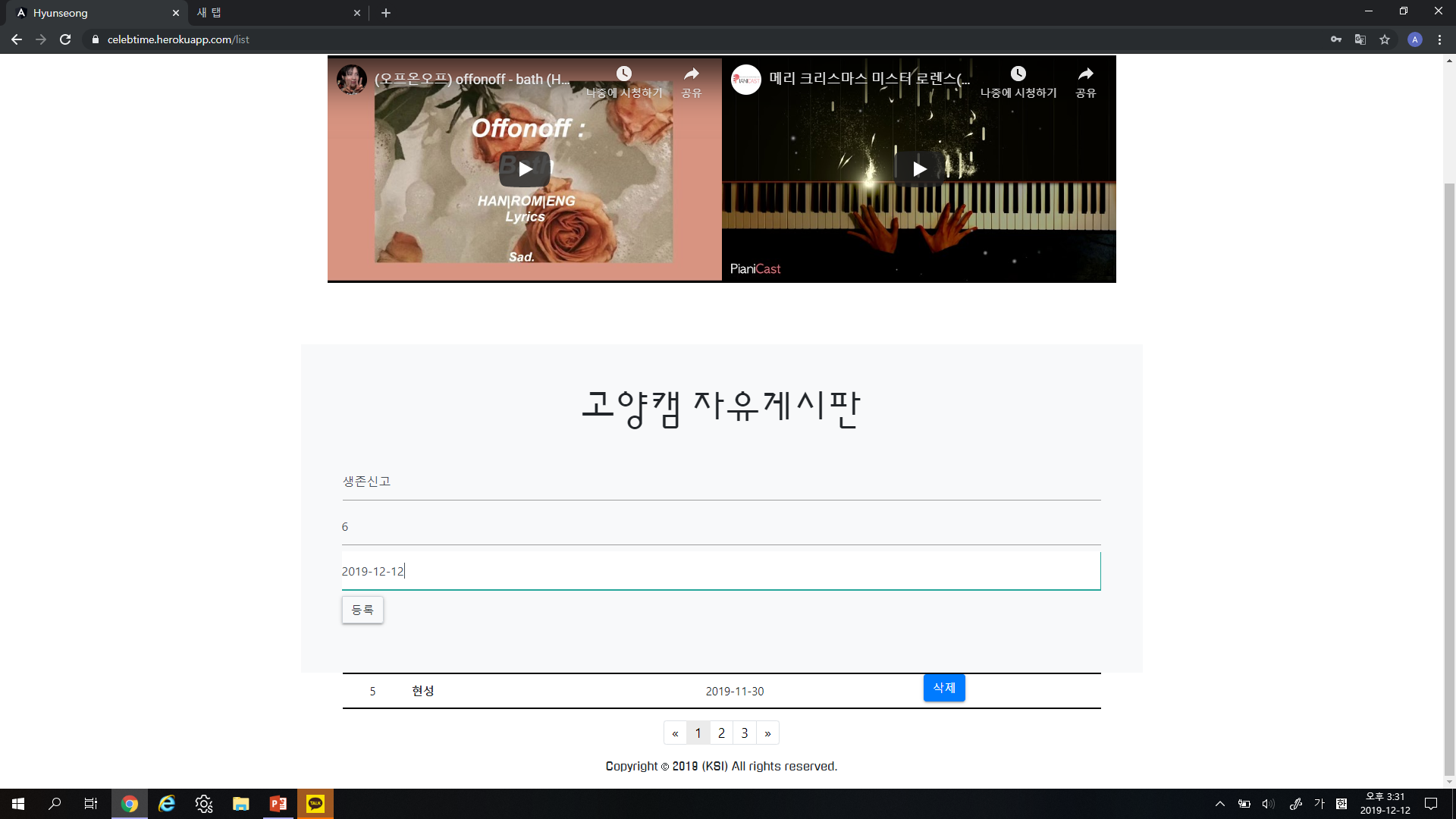 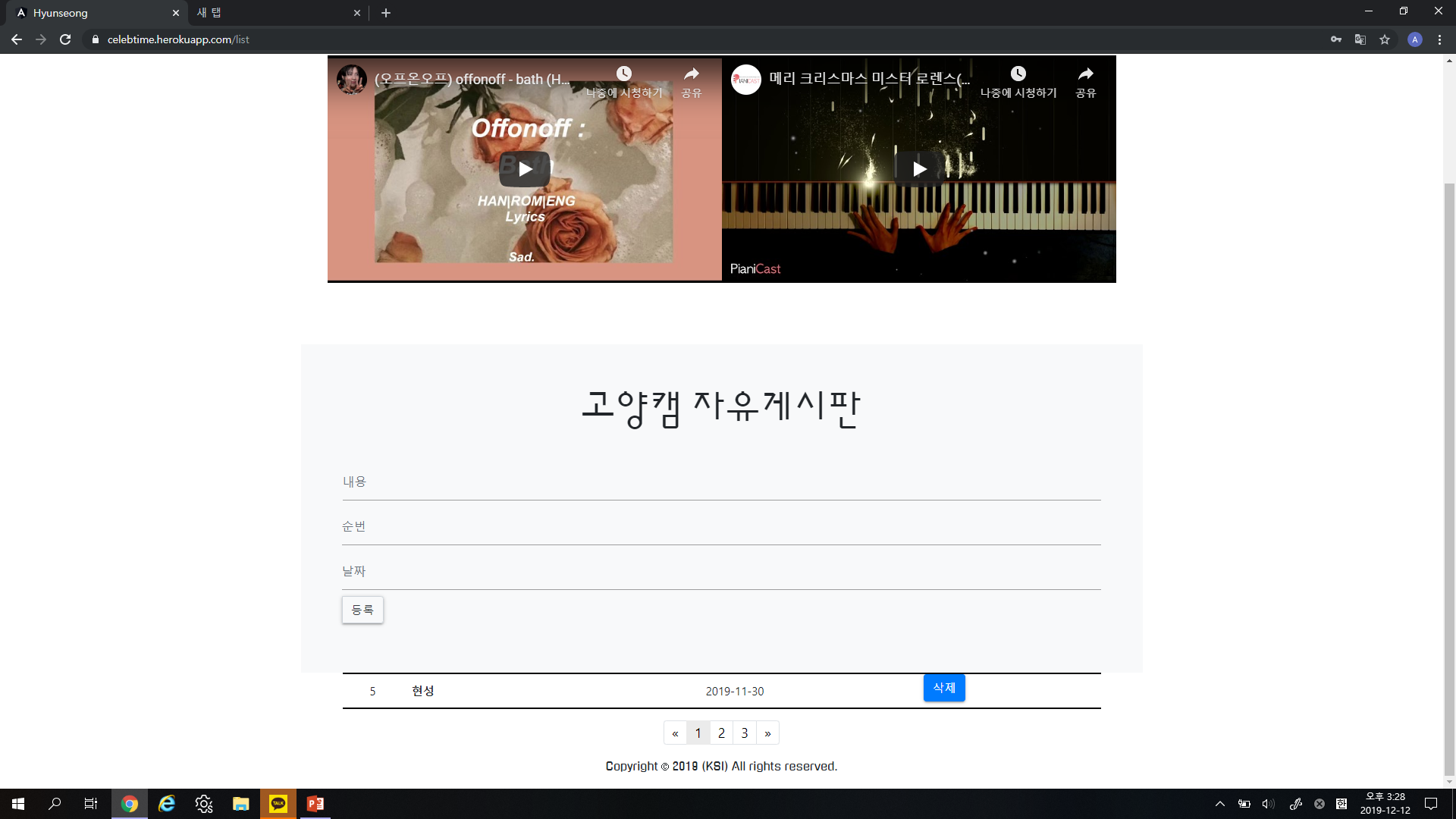 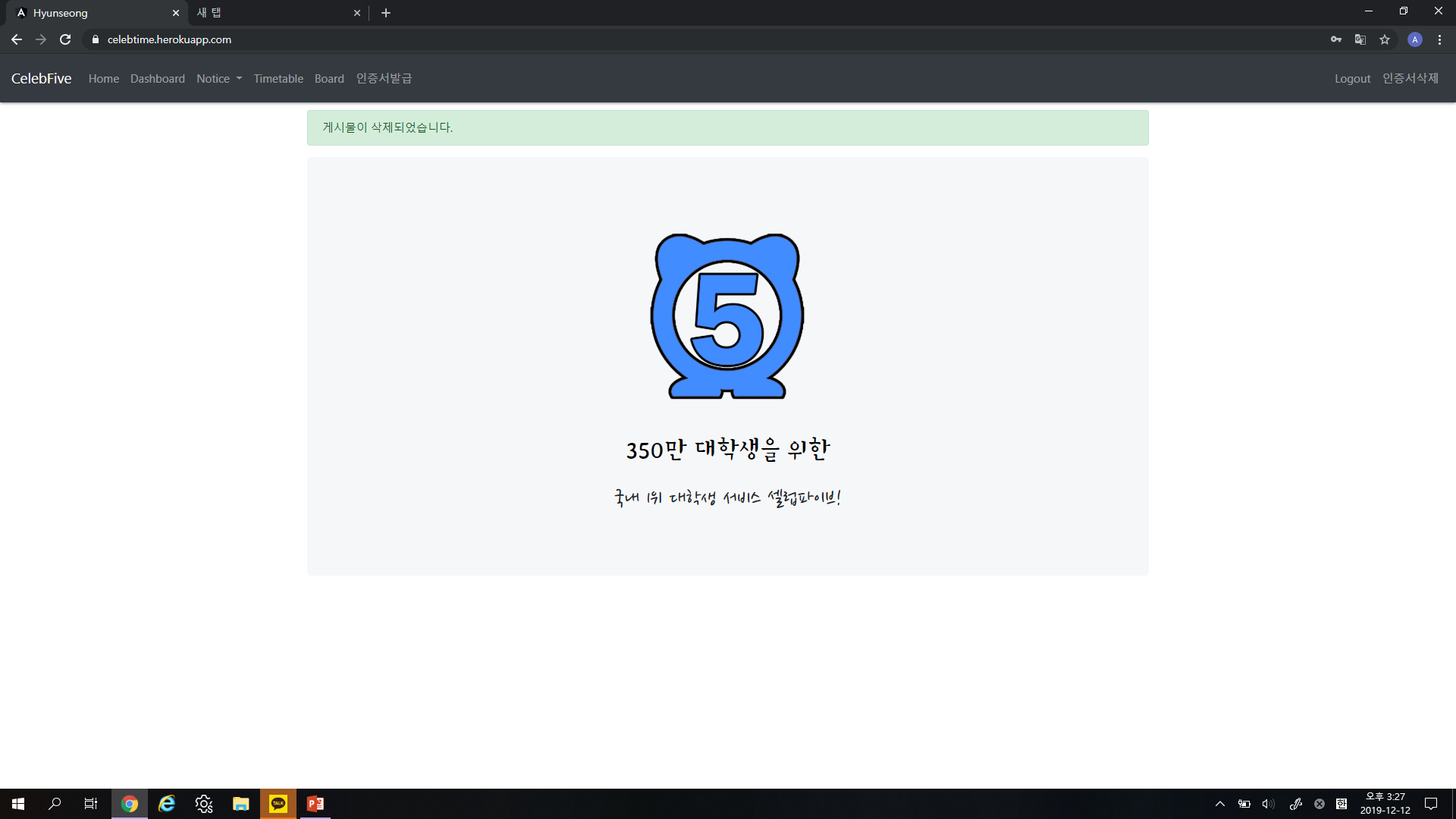 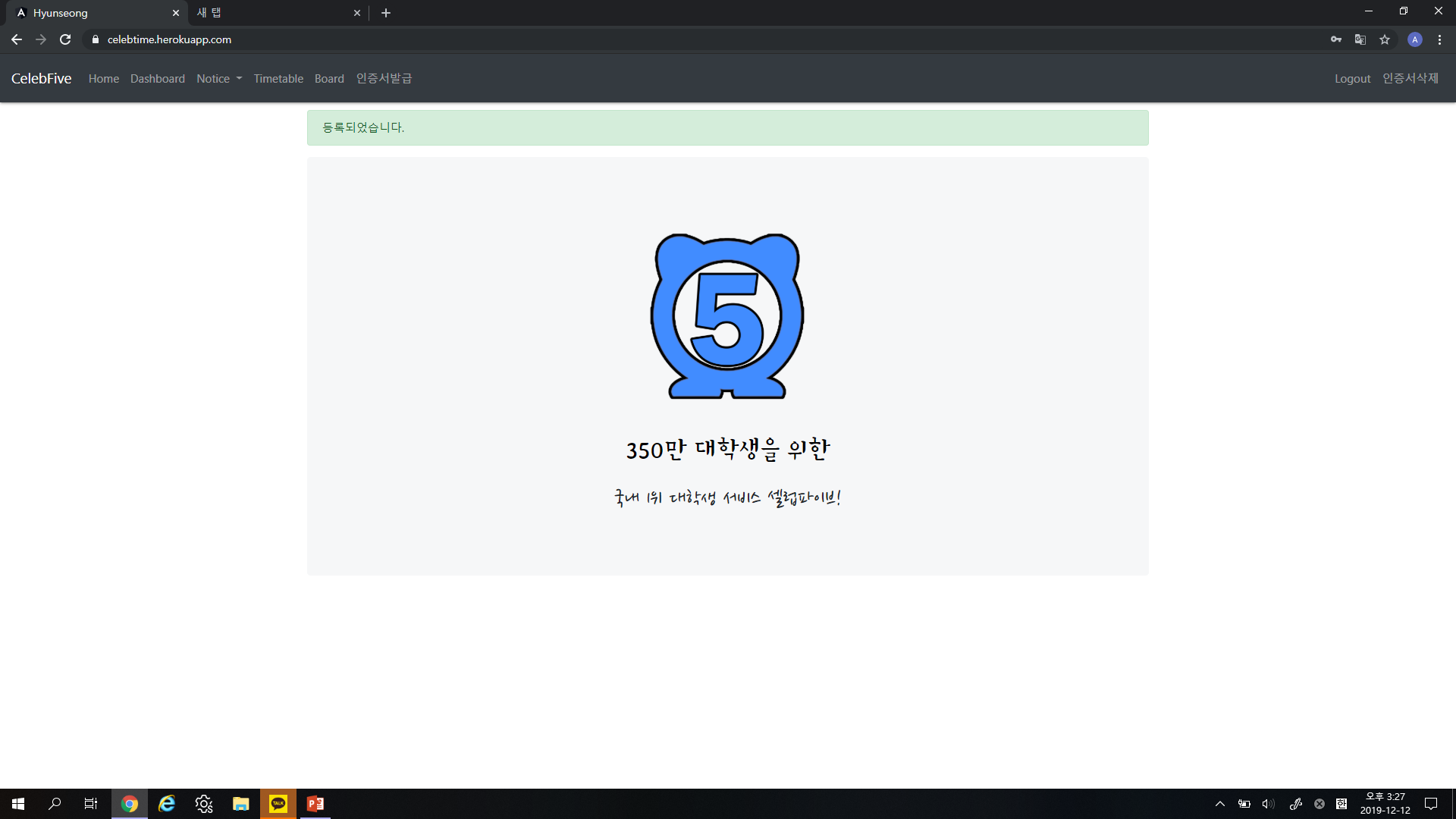 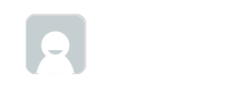 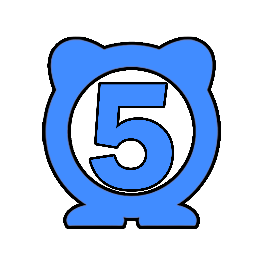 Log Out
CELEBTIME
공개토큰, 비밀토큰
Dashboard
Notice
Timetable
Board
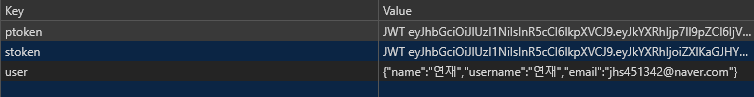 미완성
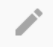 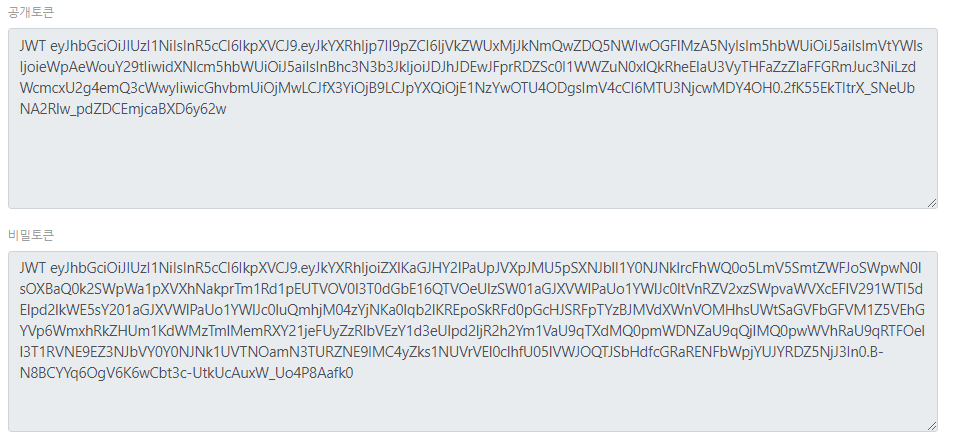 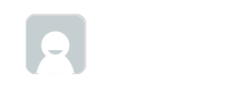 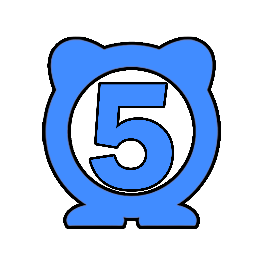 Log Out
CELEBTIME
인증서 발급
Dashboard
Notice
Timetable
Board
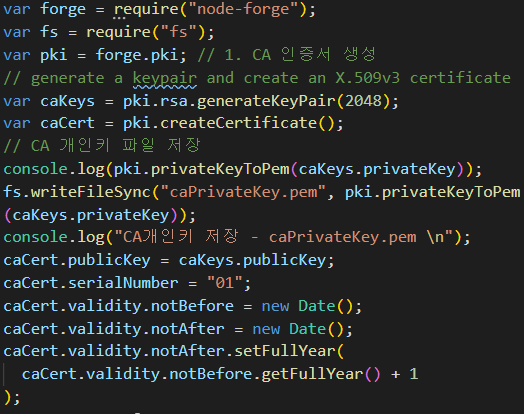 caCert.js
루트폴더 저장
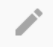 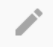 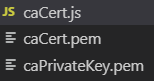 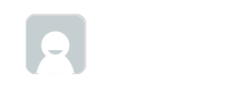 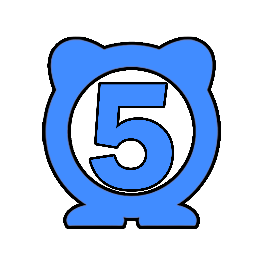 Log Out
CELEBTIME
인증서 발급
Dashboard
Notice
Timetable
Board
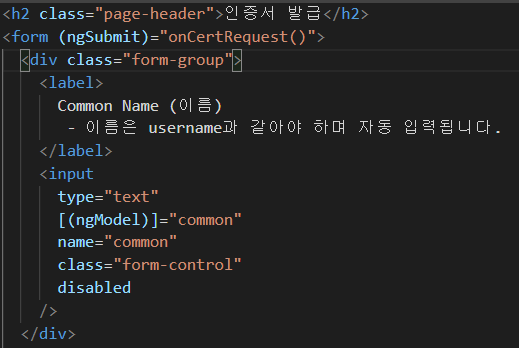 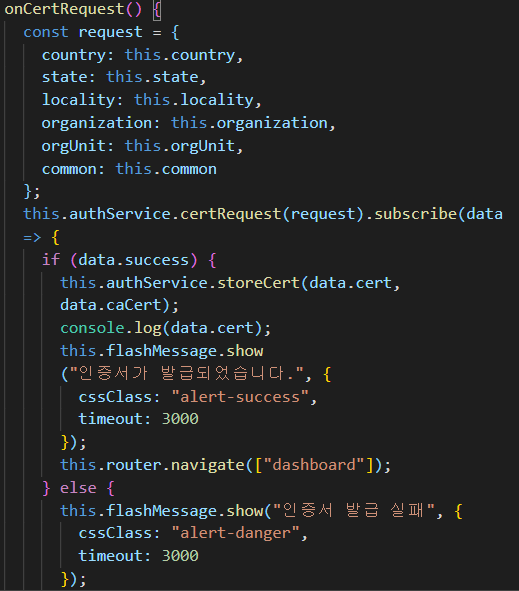 Cert.component.html
Cert.component.ts
인증서 저장, dashboard 이동
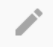 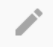 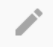 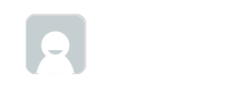 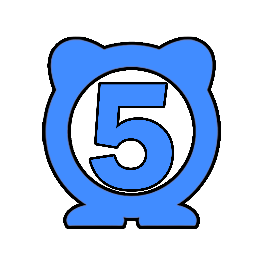 Log Out
CELEBTIME
인증서 발급
Dashboard
Notice
Timetable
Board
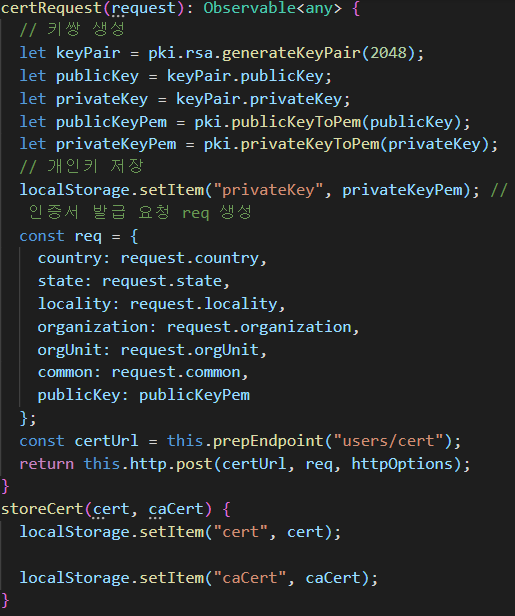 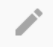 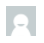 Auth.service.ts
- 키쌍 생성
- Pem 형식 변환
- 로컬스토리지에 개인키 저장, req 생성
- users/cert에 post 형식으로 req를 전송,서버의 응답
- 인증서를 로컬스토리지에 저장
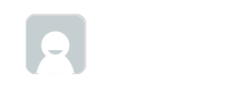 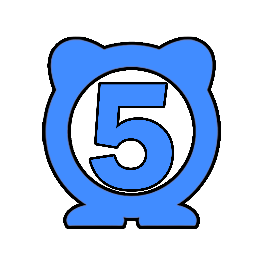 Log Out
CELEBTIME
routes/users.js
Dashboard
Notice
Timetable
Board
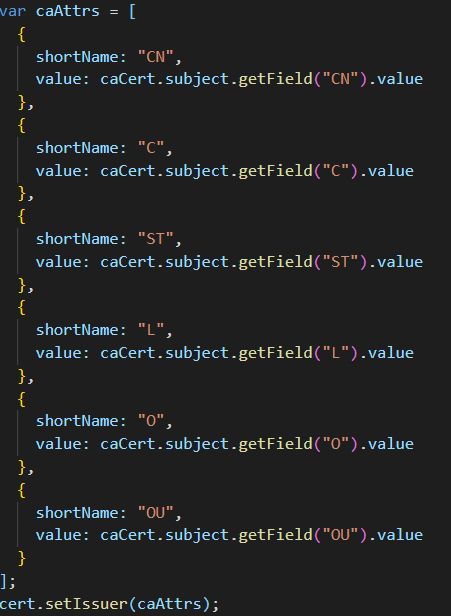 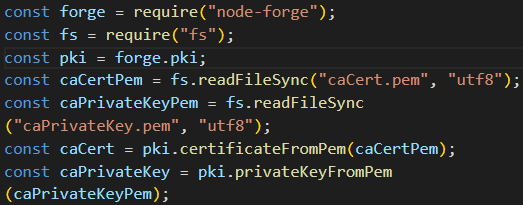 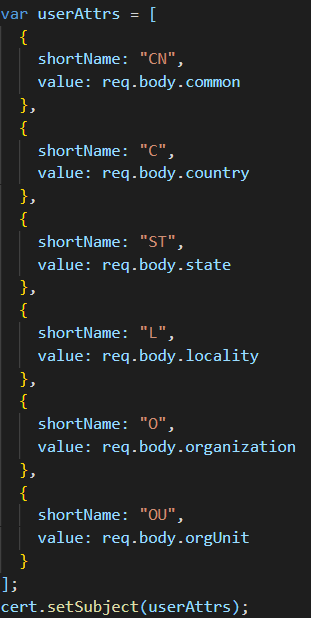 사용자 정보 설정
발급자 정보 설정
인증서 발급, JSON 형식 리턴
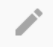 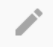 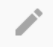 인증서 생성
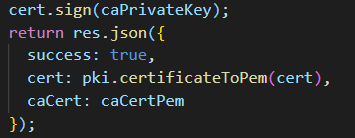 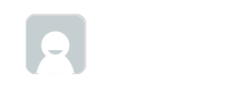 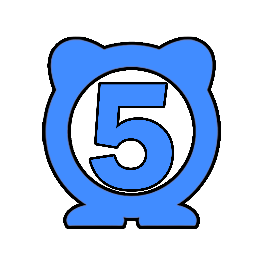 Log Out
CELEBTIME
인증서 성공
Dashboard
Notice
Timetable
Board
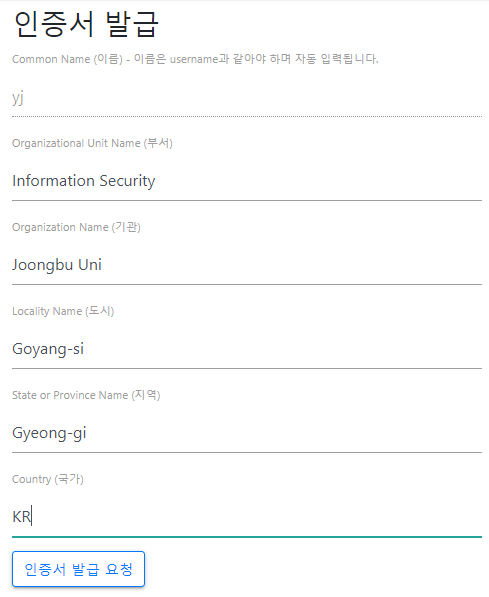 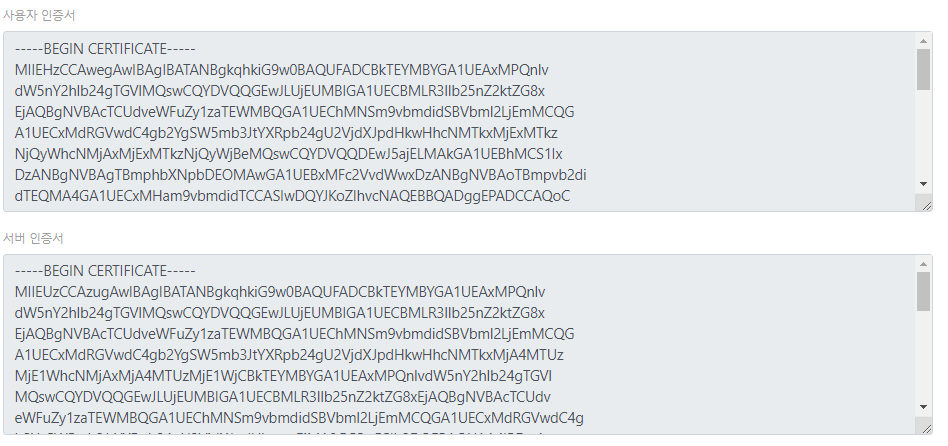 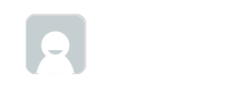 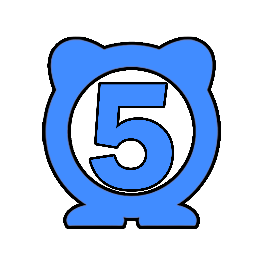 Log Out
CELEBTIME
인증서 삭제
Dashboard
Notice
Timetable
Board
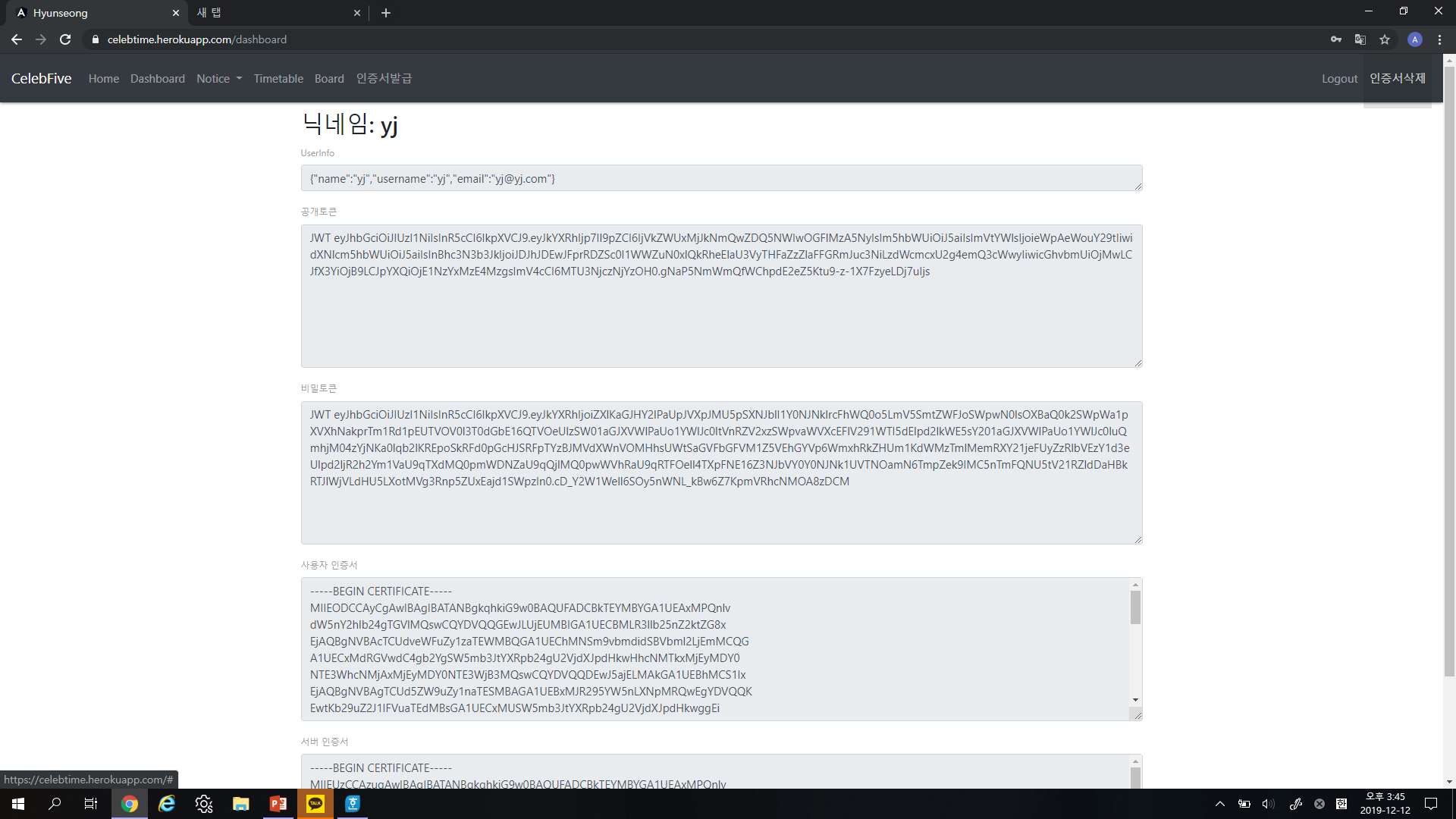 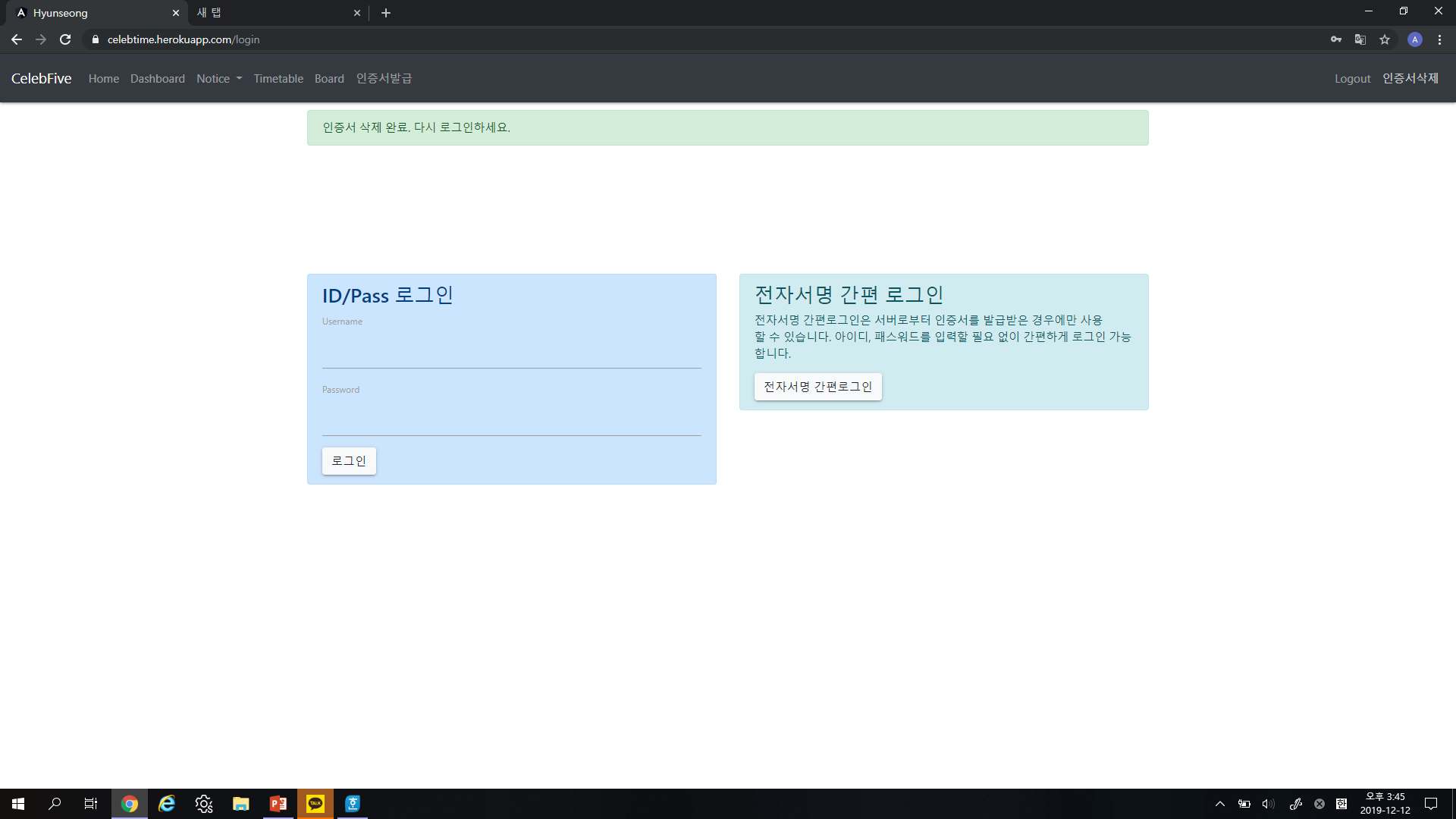 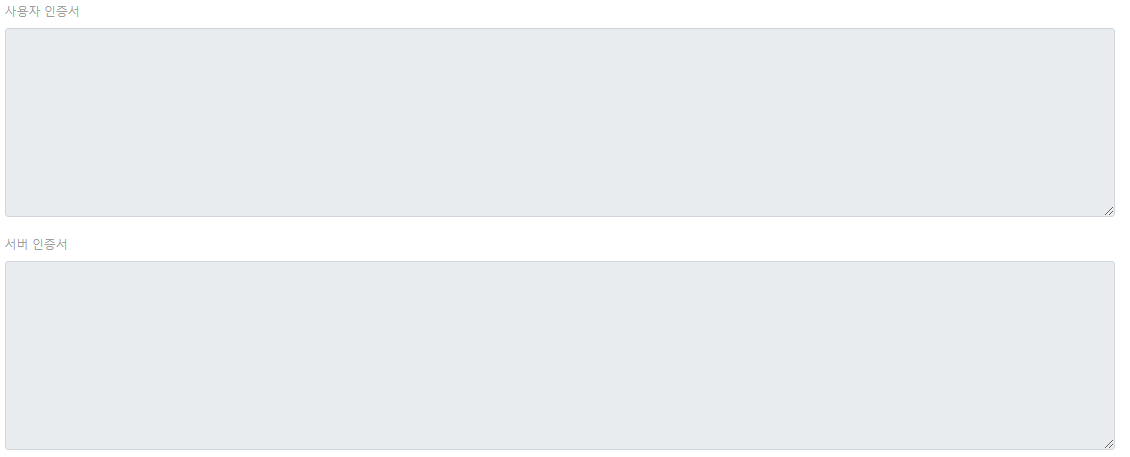 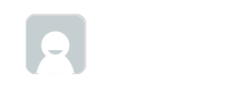 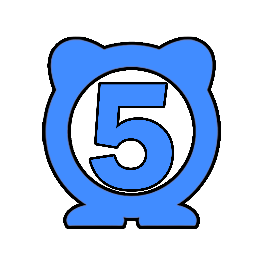 Log Out
CELEBTIME
전자서명 간편 로그인
Main
Register
Login
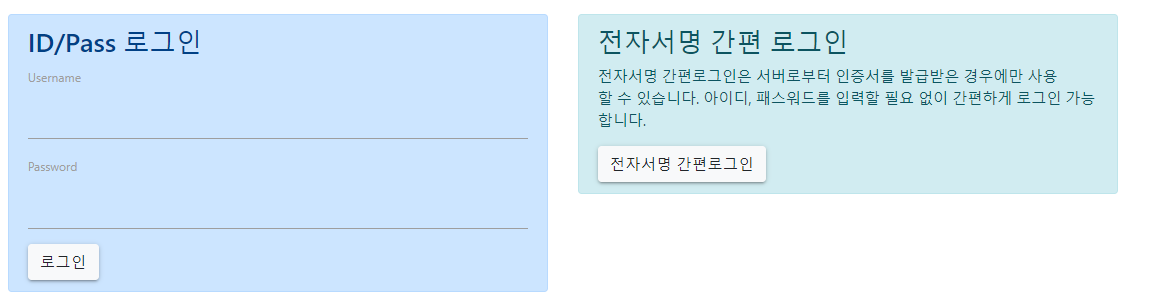 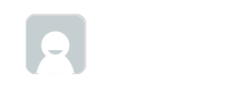 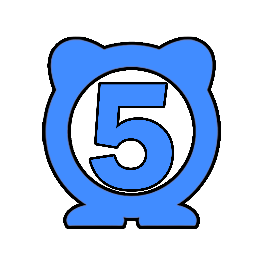 Log Out
CELEBTIME
Routers/user.js
Main
Register
Login
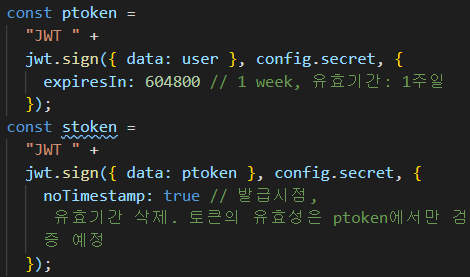 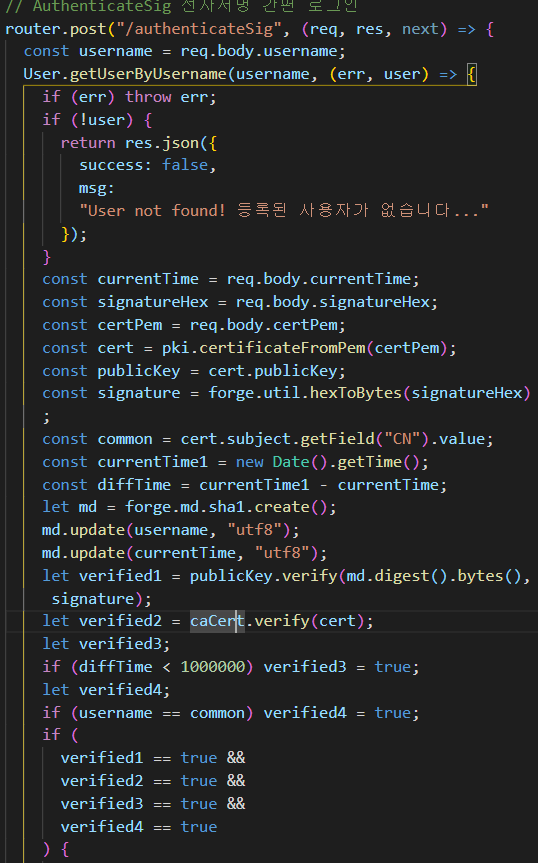 DB에서 정보 읽어옴
인증서 객체, 전자서명값 등 생성
4가지 검증
전자서명이 유효?
사용자 인증서가 유효?
시간차이 확인
요청자가 인증서 소유자인지?
공개/비밀토큰 생성
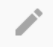 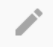 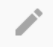 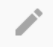 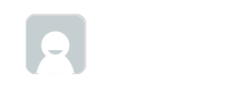 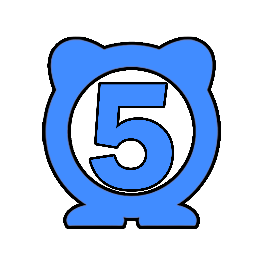 Log Out
CELEBTIME
로그인 성공
Main
Register
Login
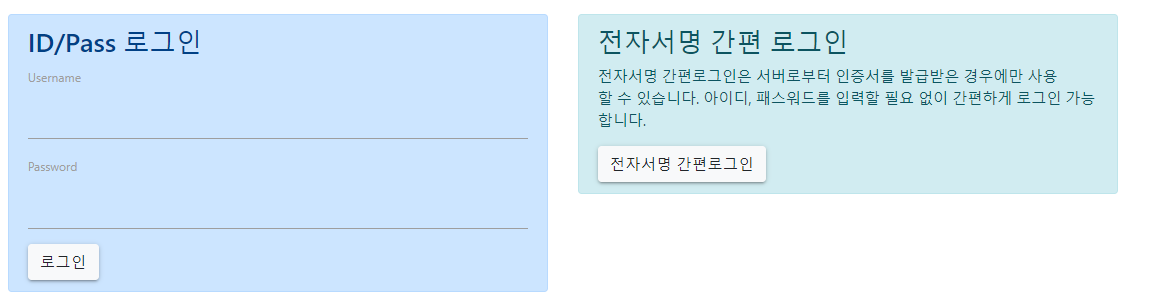 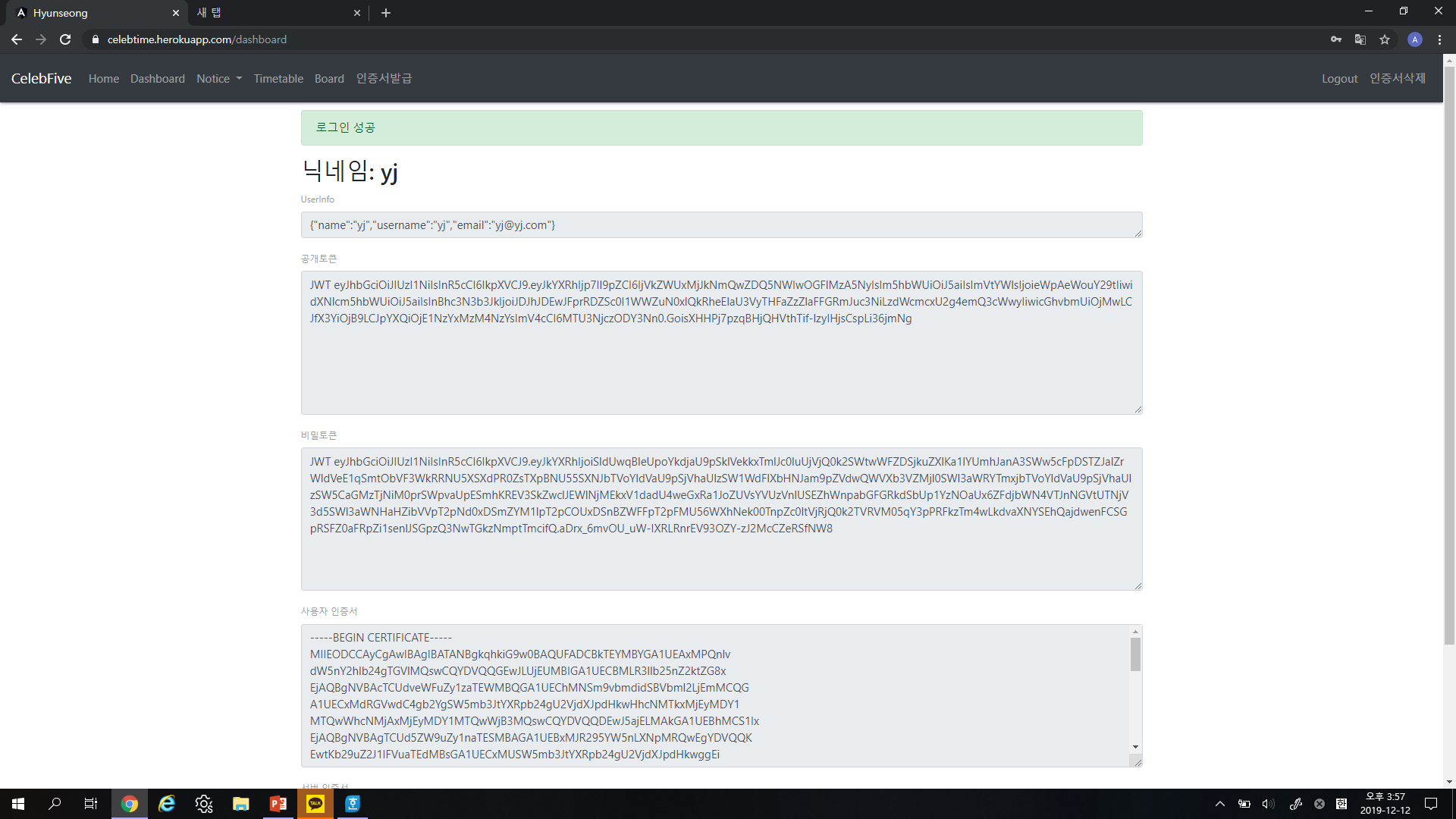 클릭하여 간편 로그인
공개,비밀토큰 생성
전자서명으로 로그인
아이디, 패스워드 필요X
전자서명 생성, 서버에 제시
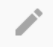 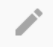 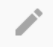 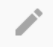 PROCESS
OFOUR 
PROJECT
FINISH
느낀점
- 성과
- 구현하지 못한 문제점 
- 개선안 및 기대효과
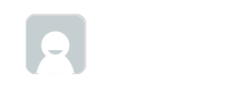 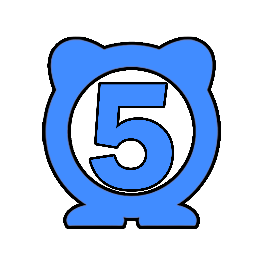 Log Out
CELEBTIME
Celeb Five
Q&A
SECRET BOARD
Hot Posts
More
Write your post here!
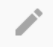 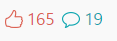 Secrete Board
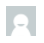 Anonymous
13 seconds ago
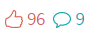 Secrete Board
FINISH
OURPRESENTATIONTHANK YOU